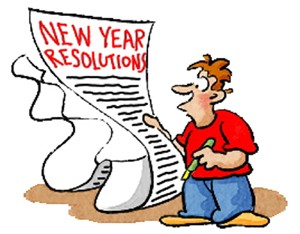 Students from Jungwon Girls’ Middle School
Our New Year’s Wish List!
                                                
My new year's wish is to strengthen my physical strength. (Cho, Mun Jeong)
I made plans for new year, 2019. The most important thing is to grow up and improve than before. I hope to go to Universal studio in Japan where I can see Hogwarts castle and dress up Hogwarts school uniform. I want to make good friends who have common interest with me. Lastly, I wish I were taller than last year. What is your special plan in this year? I'm looking forward to your replies.😊 (Kim, Sumin)

Going to high school that I want to go
increasing my physical strength
Reading a lot of books
Having fun with new 3rd grade friend. (Shin, Seoyeon)

 My new year's hope is to go to Wannaone's concert ...! 
 it may sound strange, but I hope that my wish will come true. (Kim, Kyu-Yeon)

New year's wish: Working hard on everything that I have to do. (Ko, Minseo)
This year I want to travel a lot with my family. Especially, I want to go to Japan as overseas travel. Because Japan is close to Korea and there are many delicious foods.
And I will read more book about science.
I want to study hard so I can get good grades on the exam.Last I will be a lot taller this year!!!! (Byun SeoYeon)

My wish this year is to live happily. (Jo hyeon kyeong)
I hope my family, my friends will not get sick in 2019 (Yang, Jeongwon)

I want to reduce my weight. (Ju, Hyewon)

I would like to be a good and caring teacher to my students.
I would like to be a wise and kind mom to my children.
I would like to know how to take care of myself!
Happy New Year everyone!! (Hong, Yunbinn)